РОО «Белая Русь» первичная организация Пинского колледжа УО «БрГУ имени А.С.Пушкина»
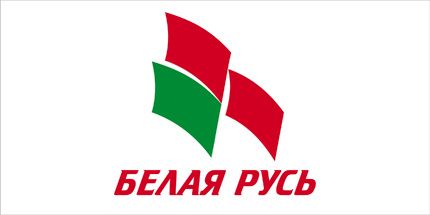 Председатель:
Бабич Анна Васильевна
Молодежный форум «Беларусь – это мы! (г.Барановичи)
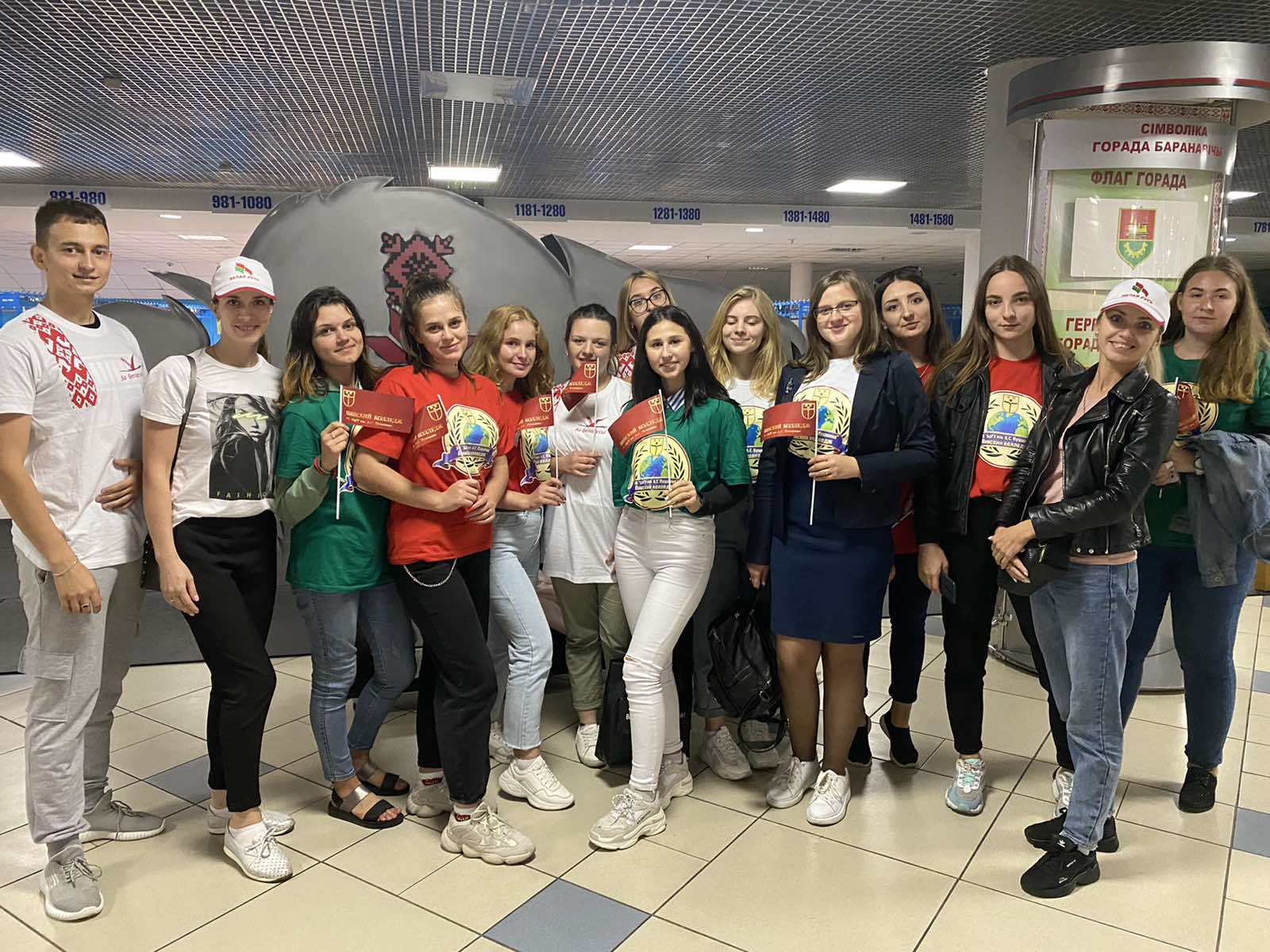 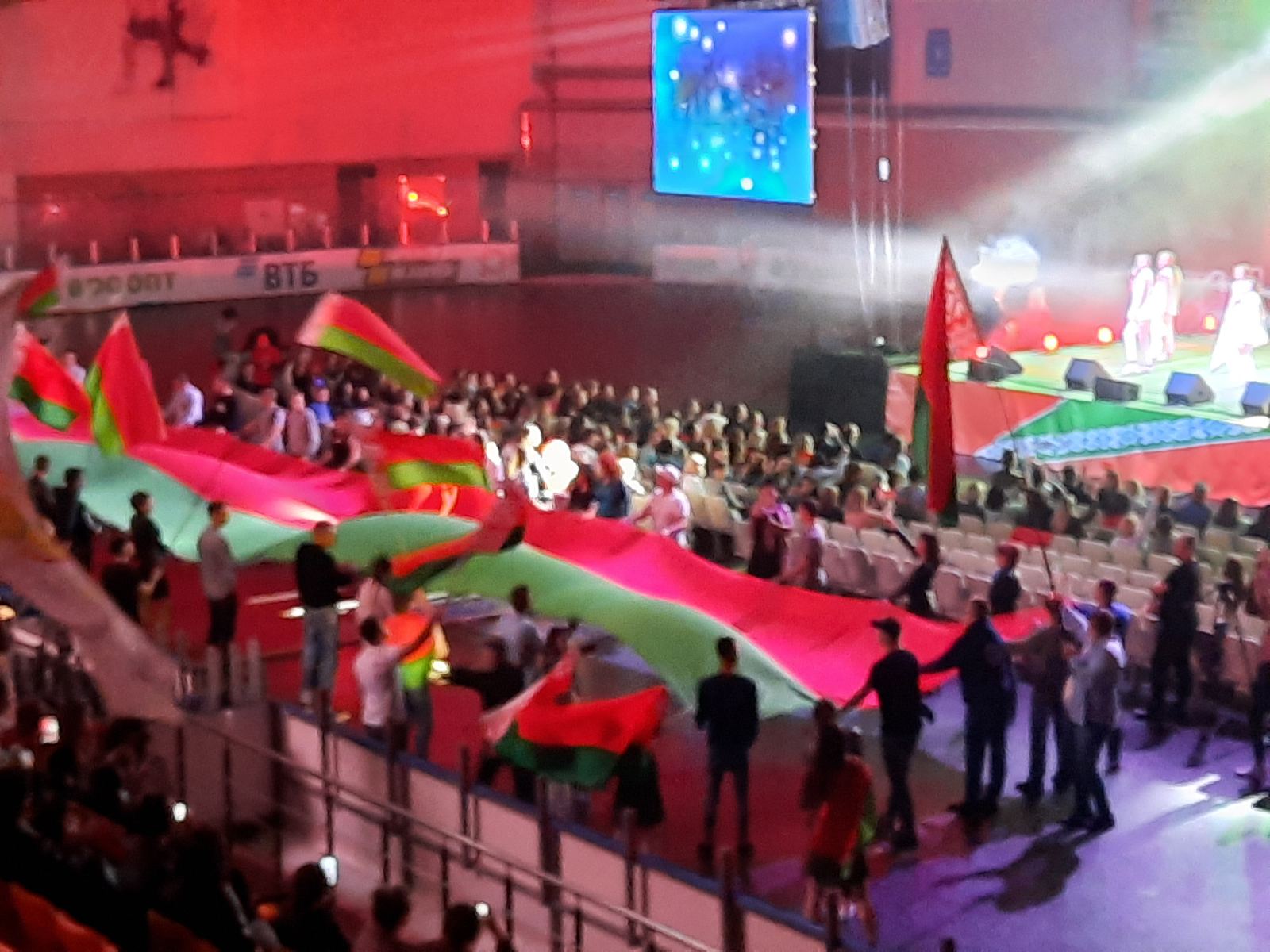 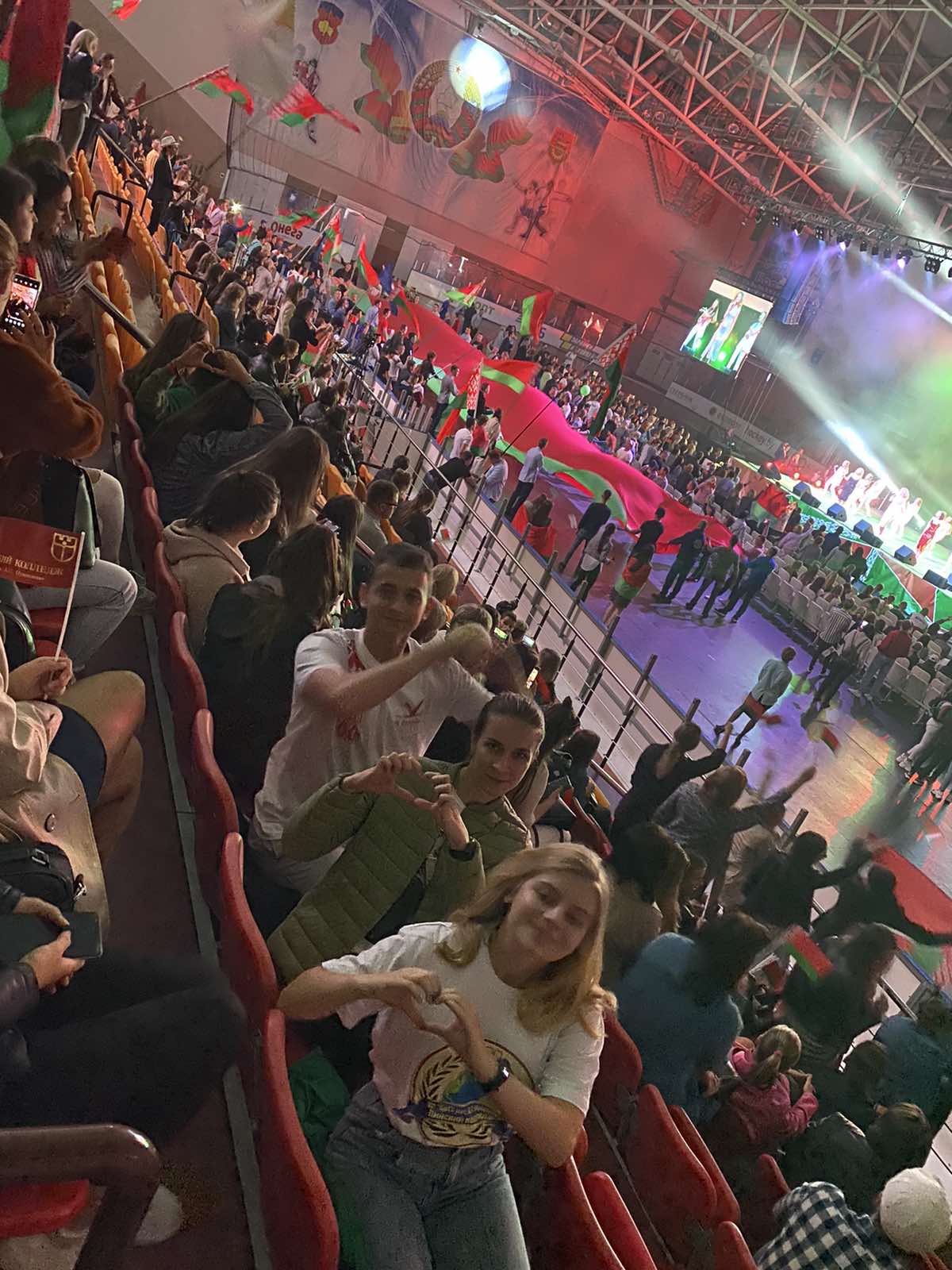 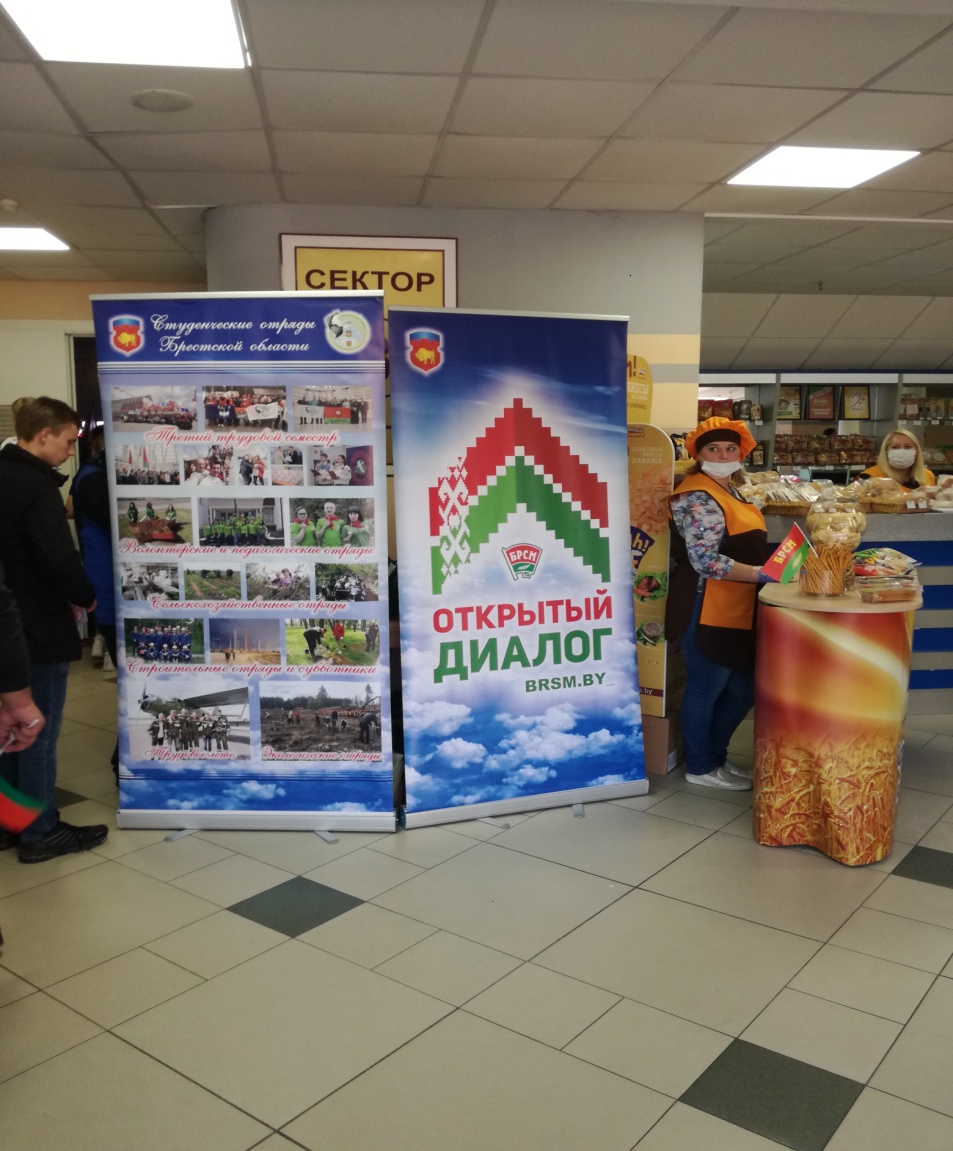 Фоточеллендж «Чытаем зорак беларускай літаратуры»
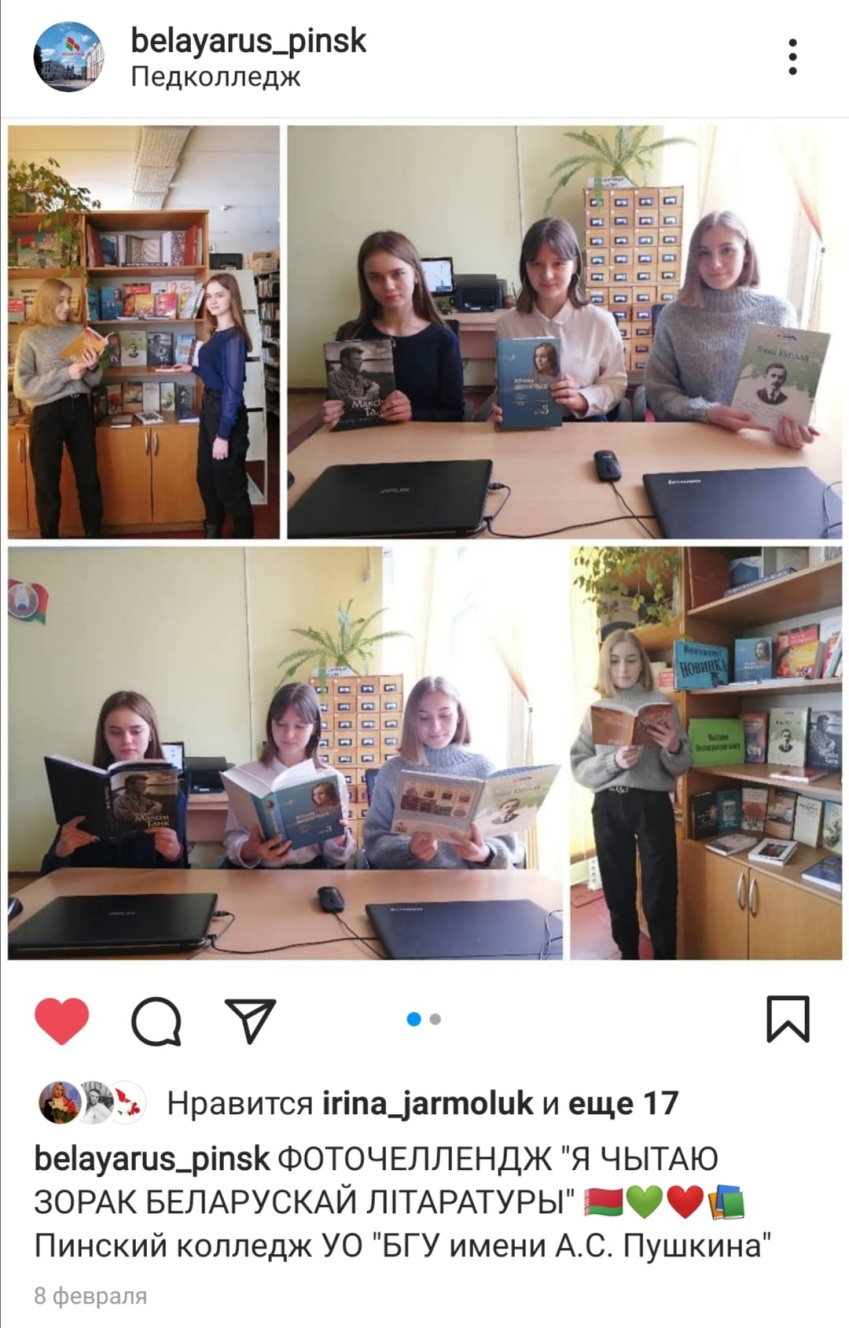 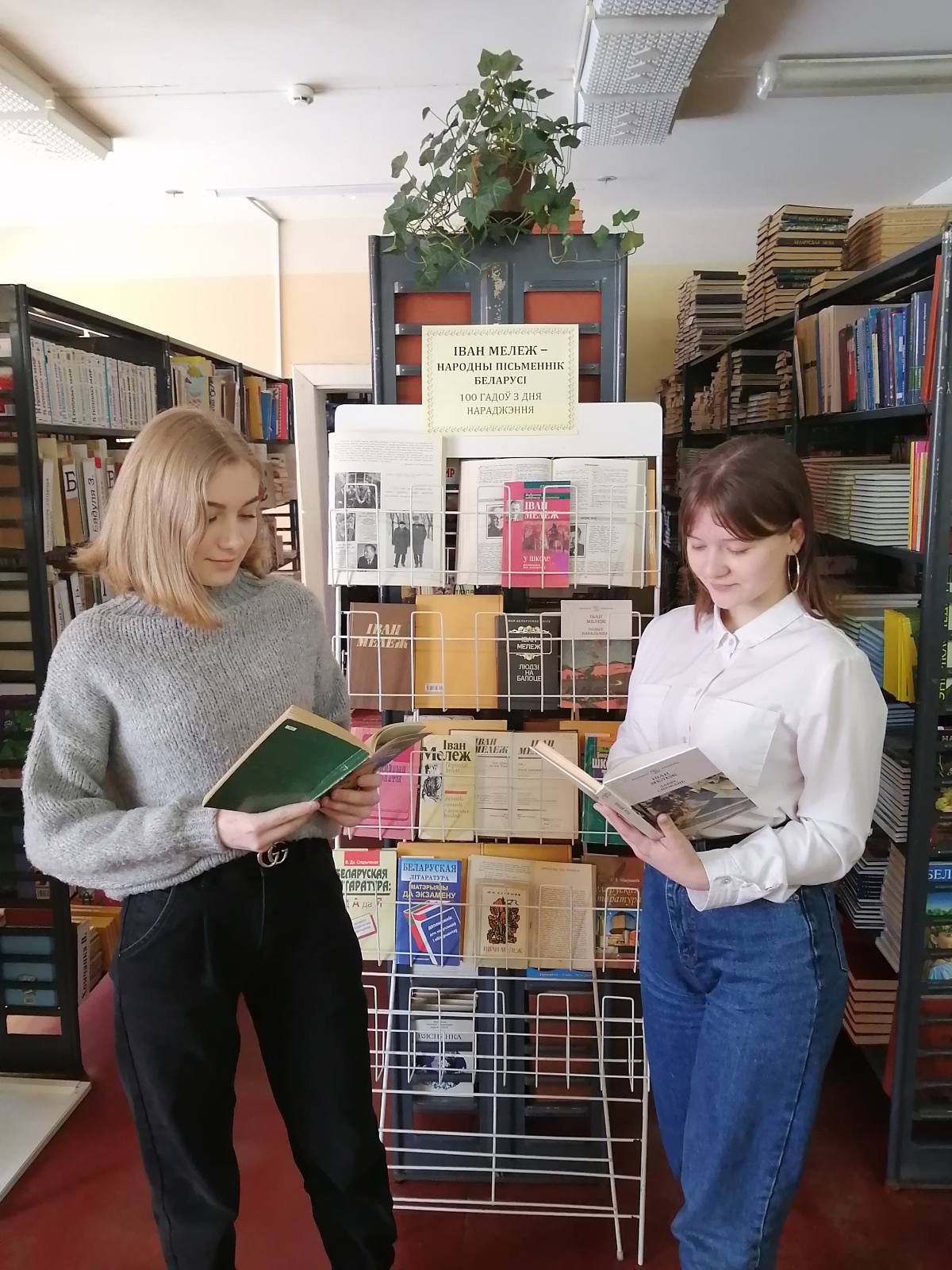 Конкурс «Золотое Перо Белой Руси – 2021»
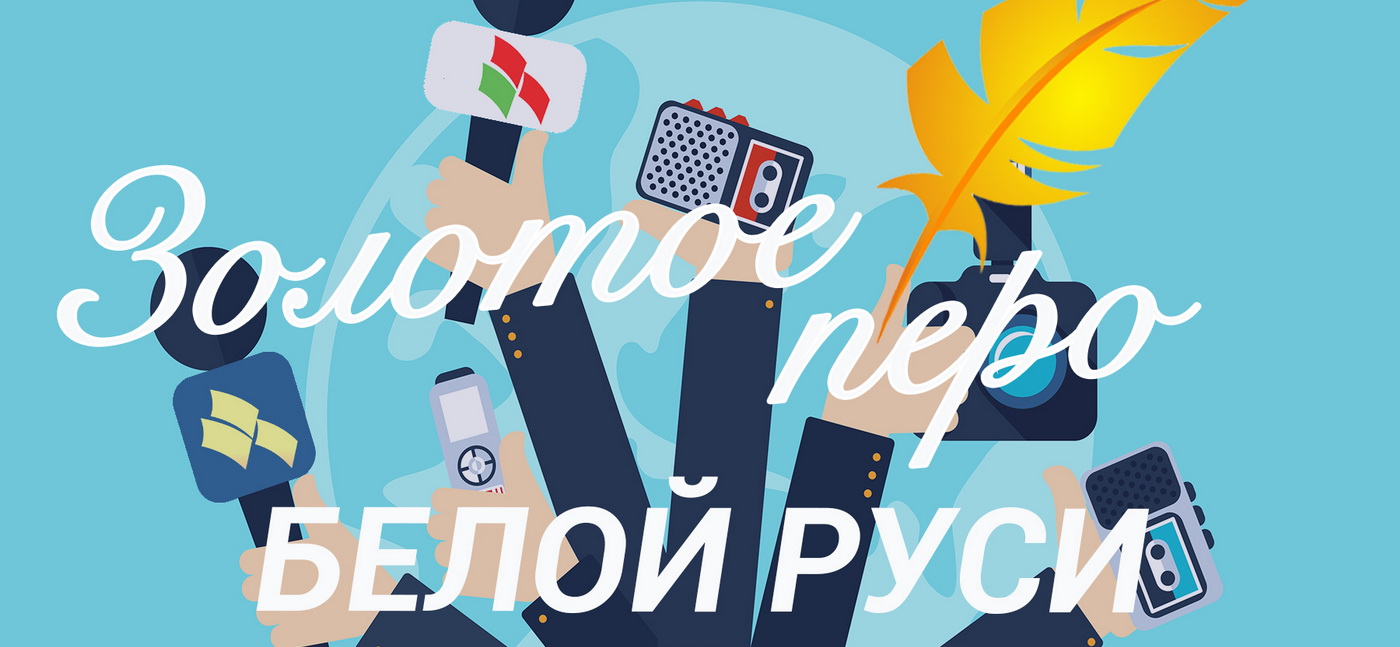 Григорик Мария 
ЭССЕ на тему «Ценности, которые нас объединяют»
                           Песоцкая Анастасия 
                           ЭССЕ на тему «Мои духовные ценности, 
                           или Размышления о вере, надежде и любви».
Городская акция «Сделаем наш город чище»
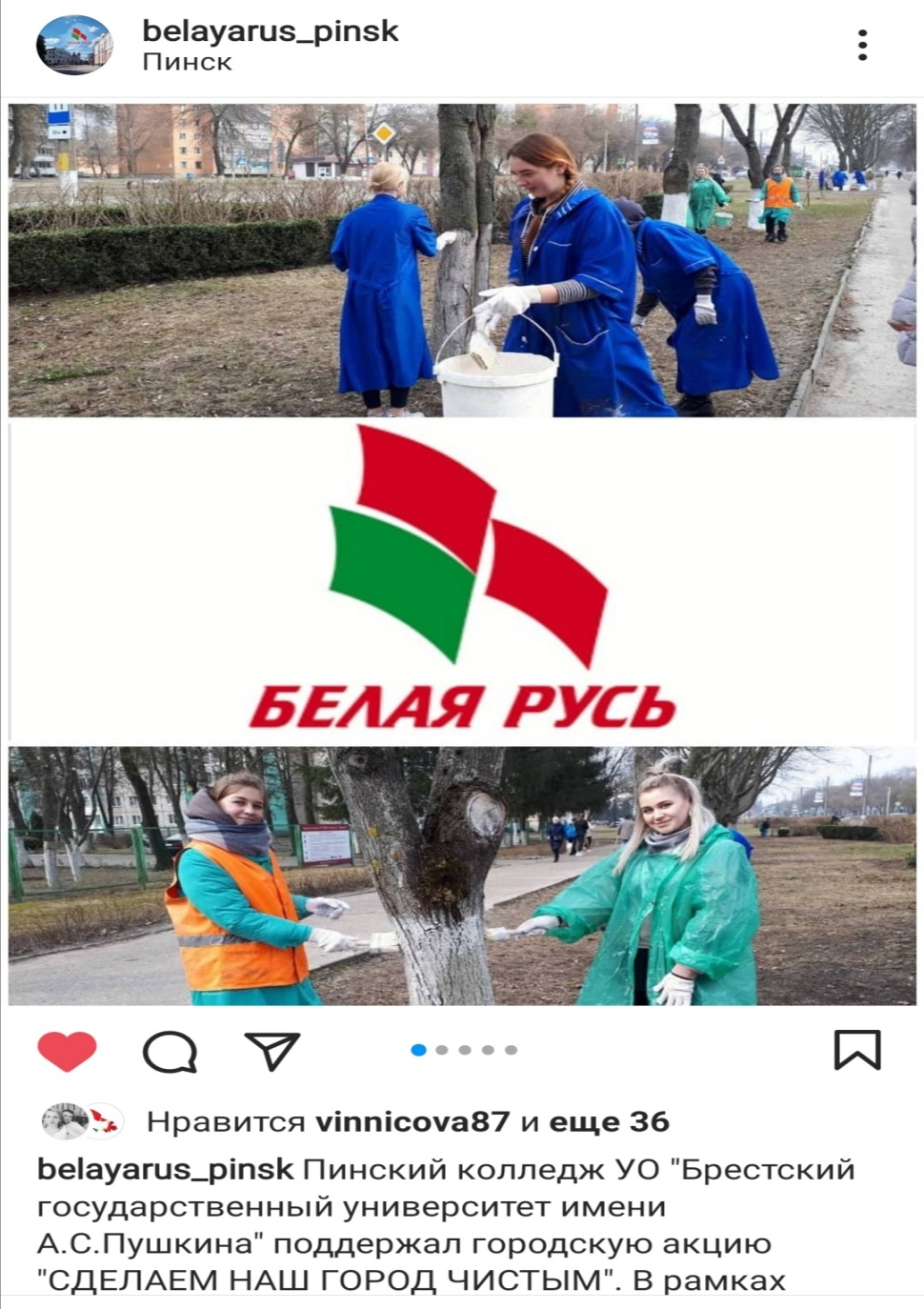 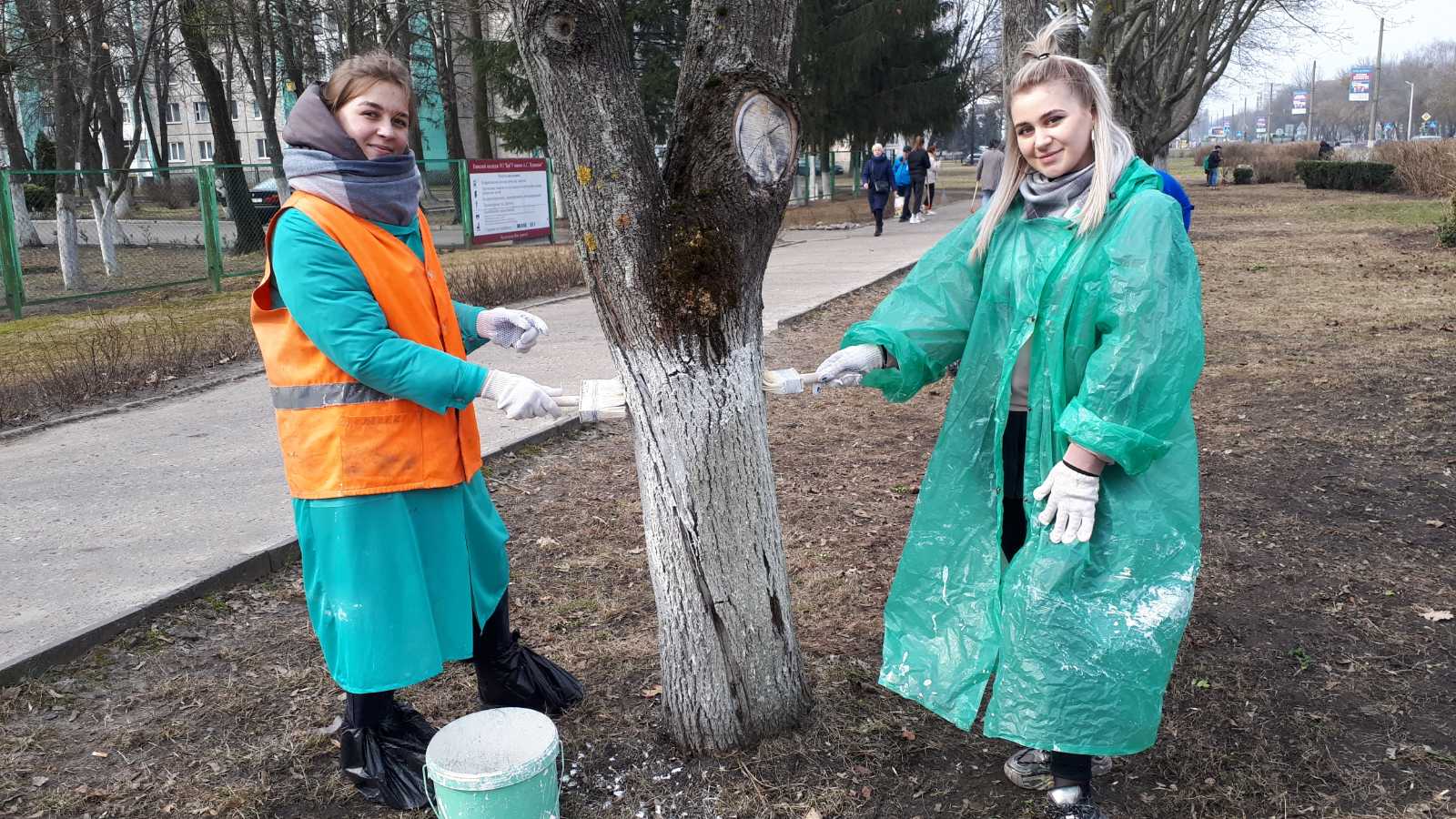 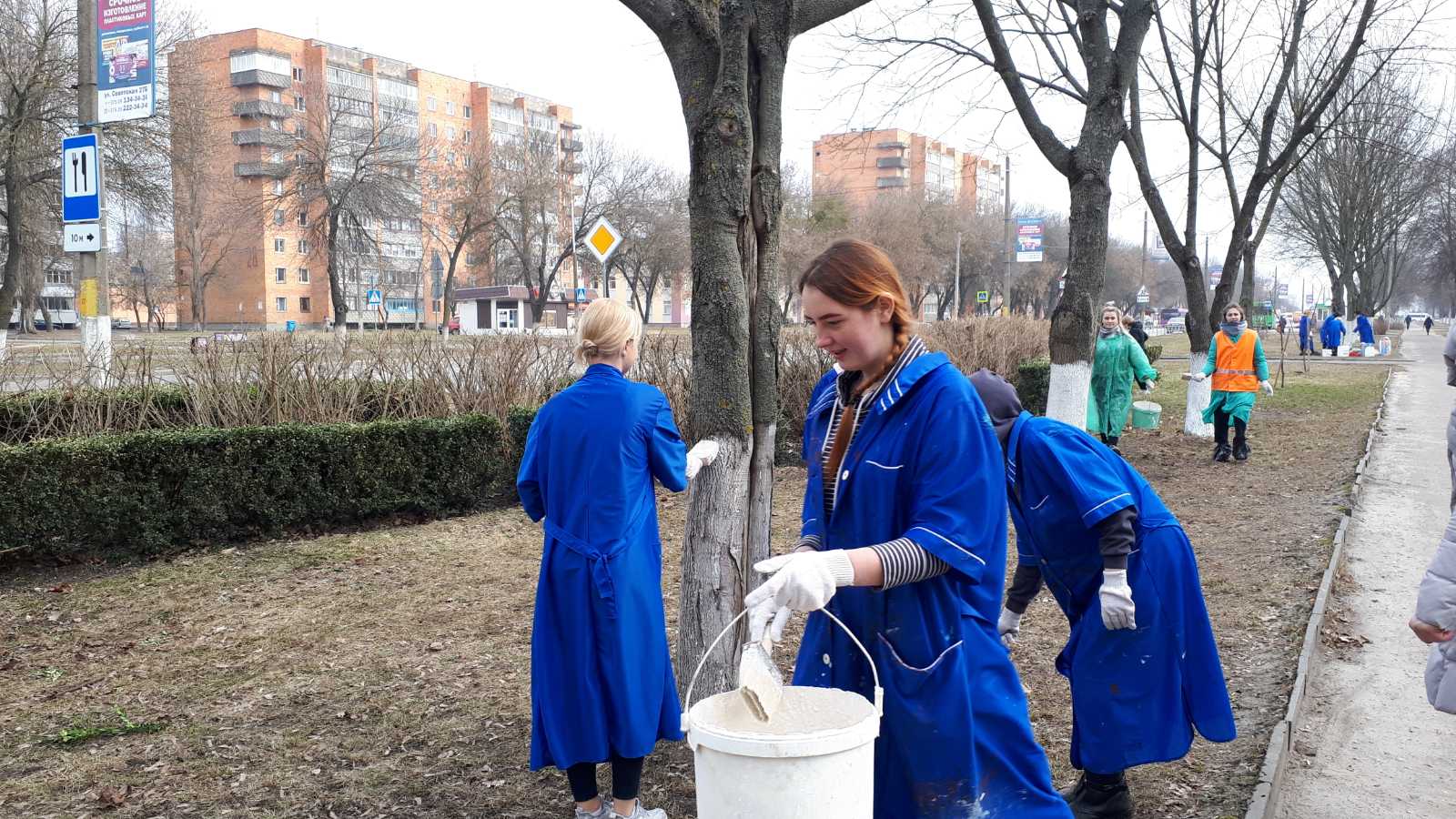 «15 марта – День Конституции Республики Беларусь»
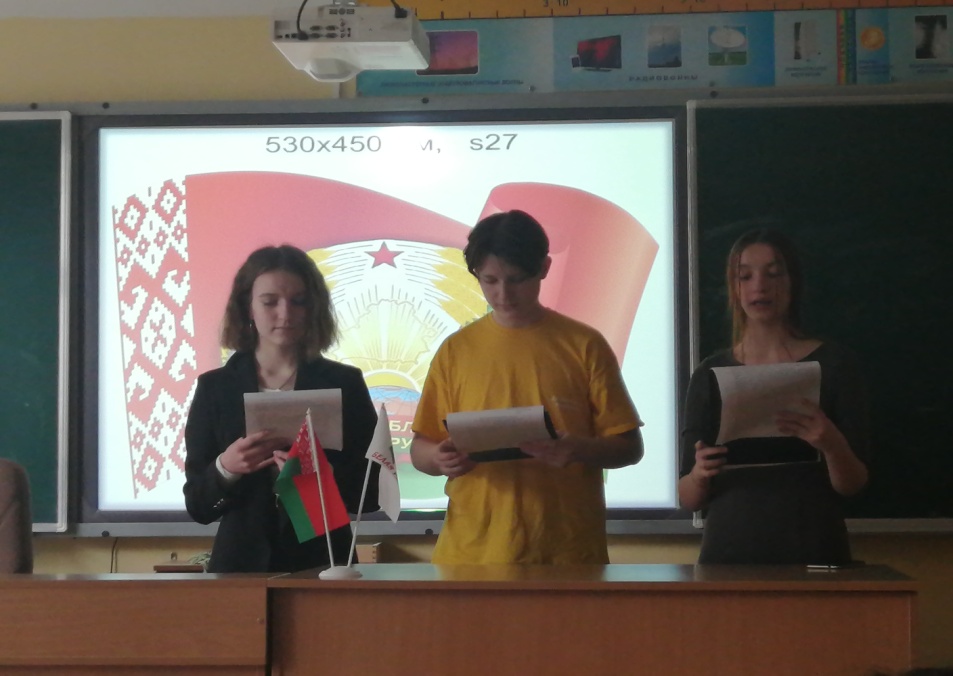 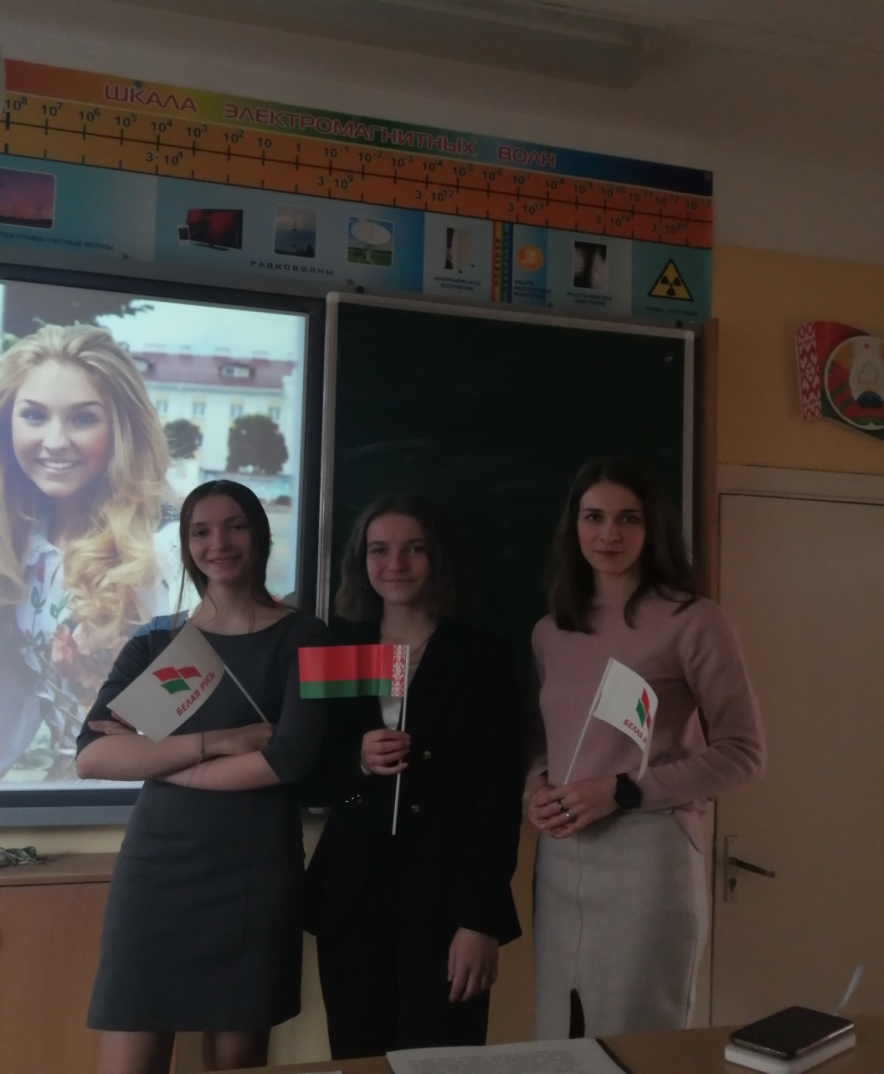 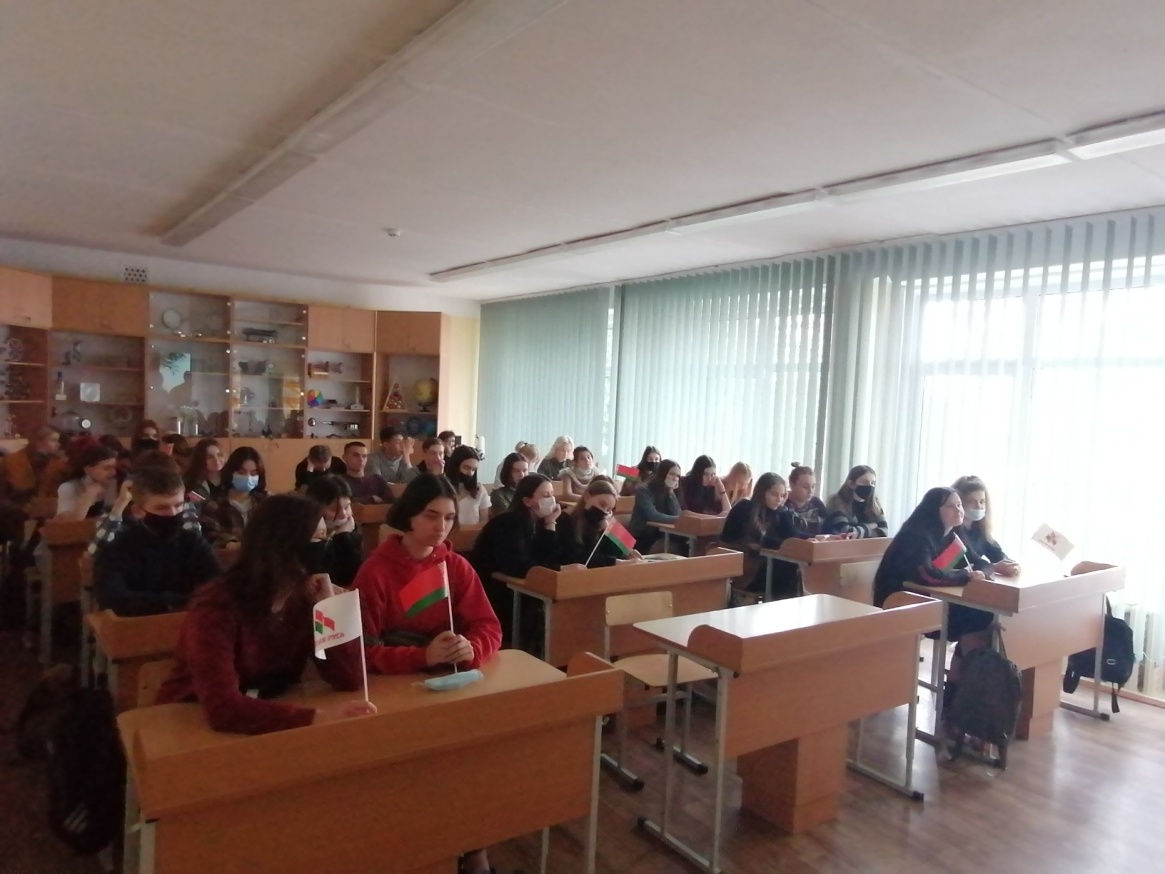 День Единения России и Беларуси
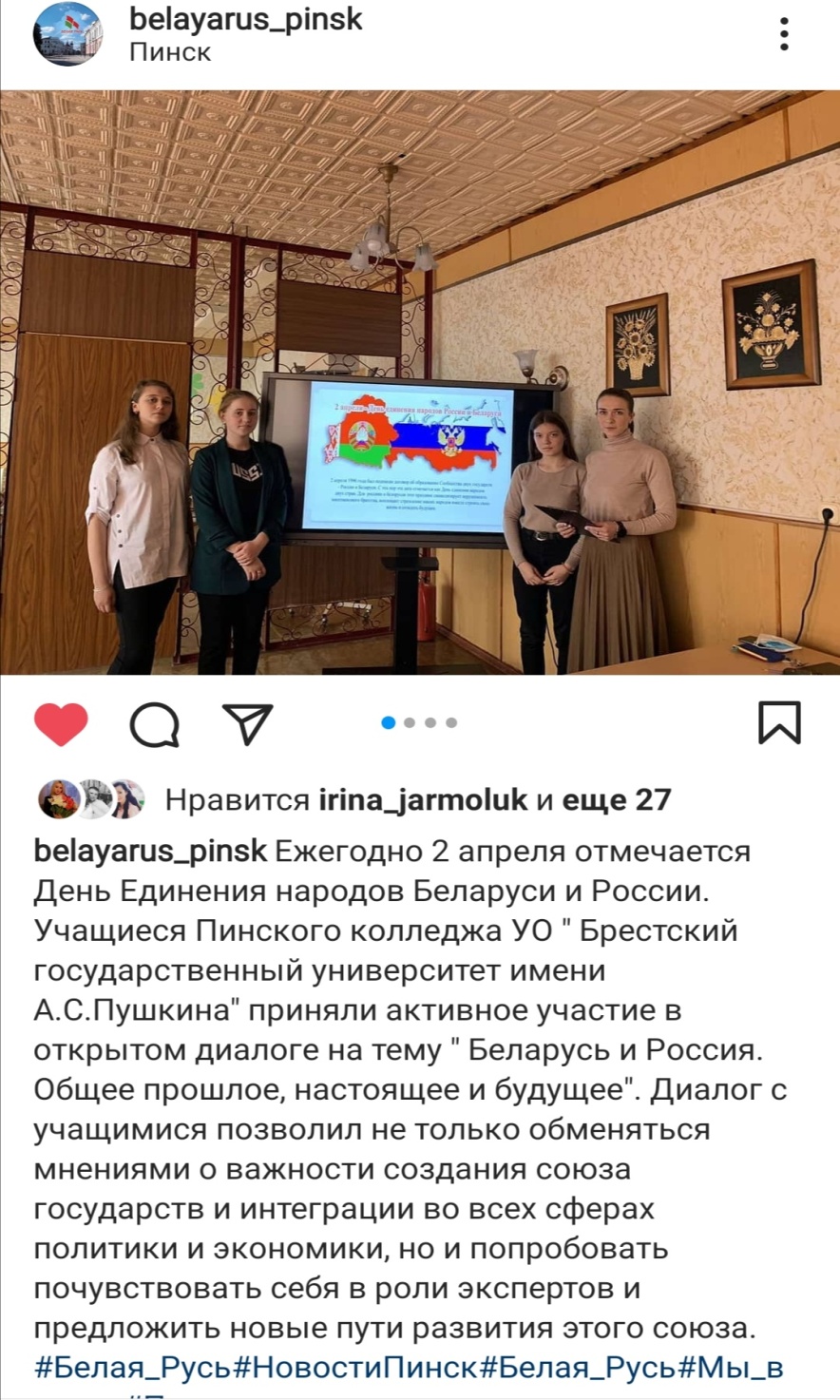 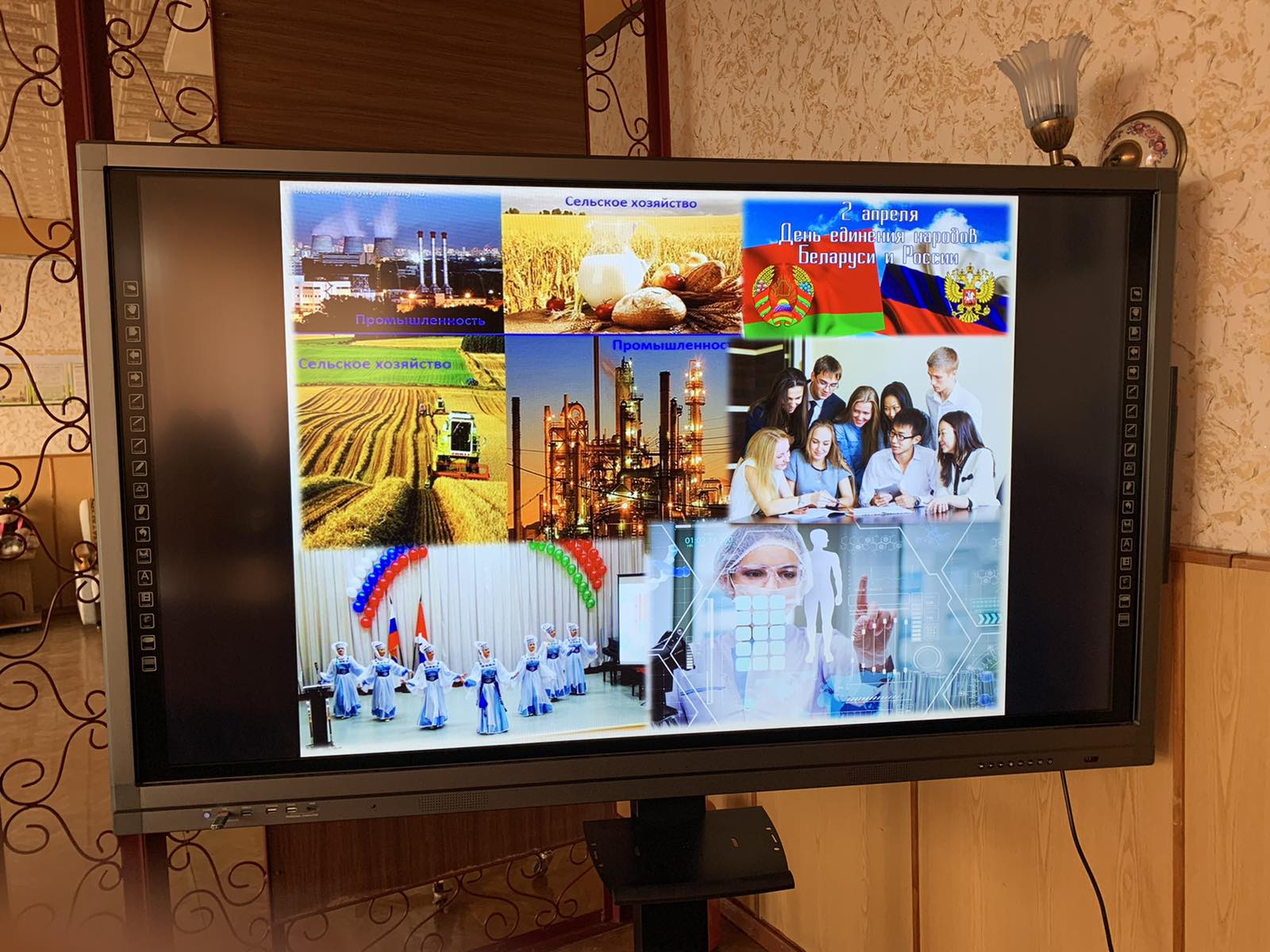 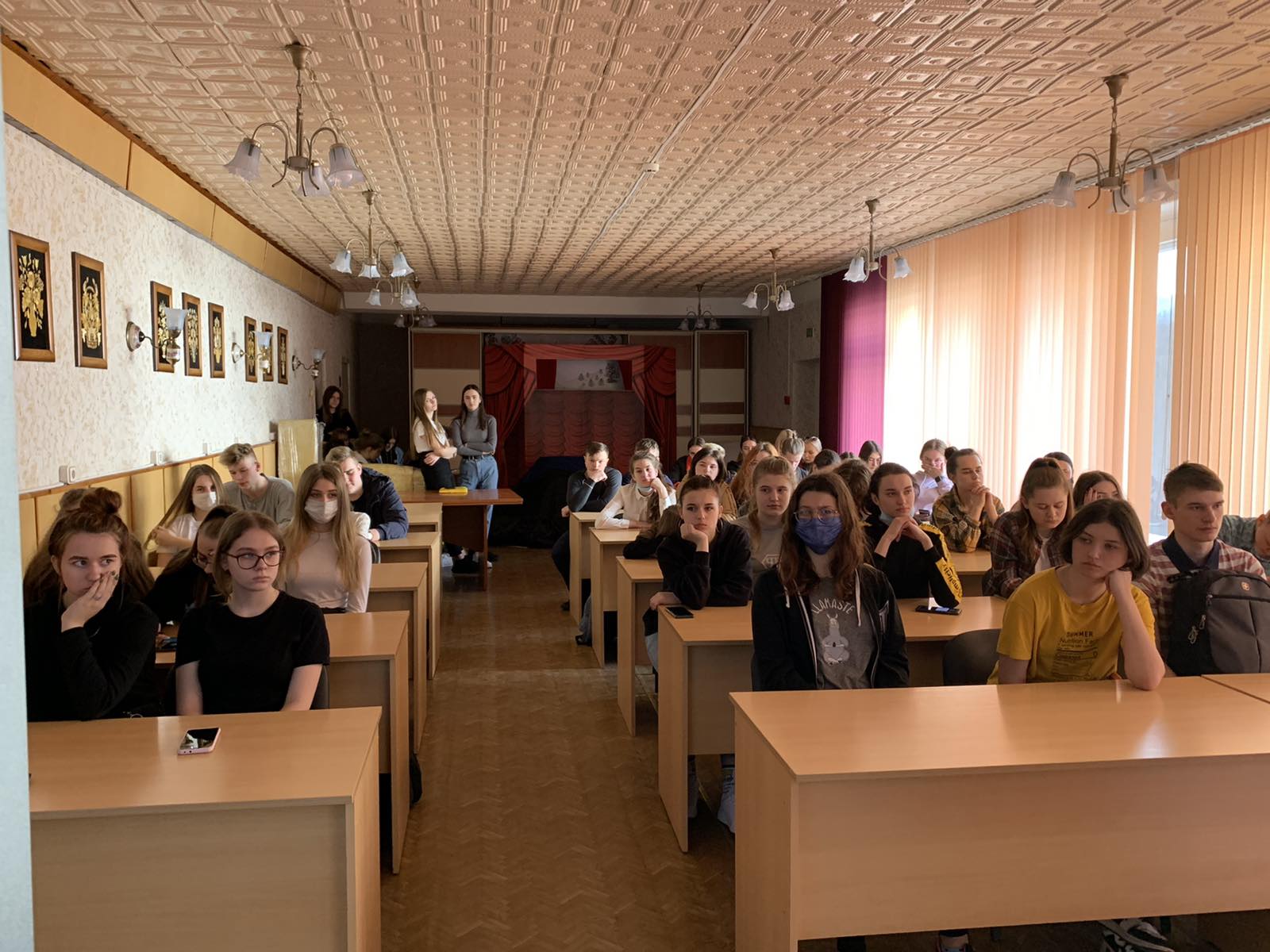 Республиканская акция «Неделя леса»
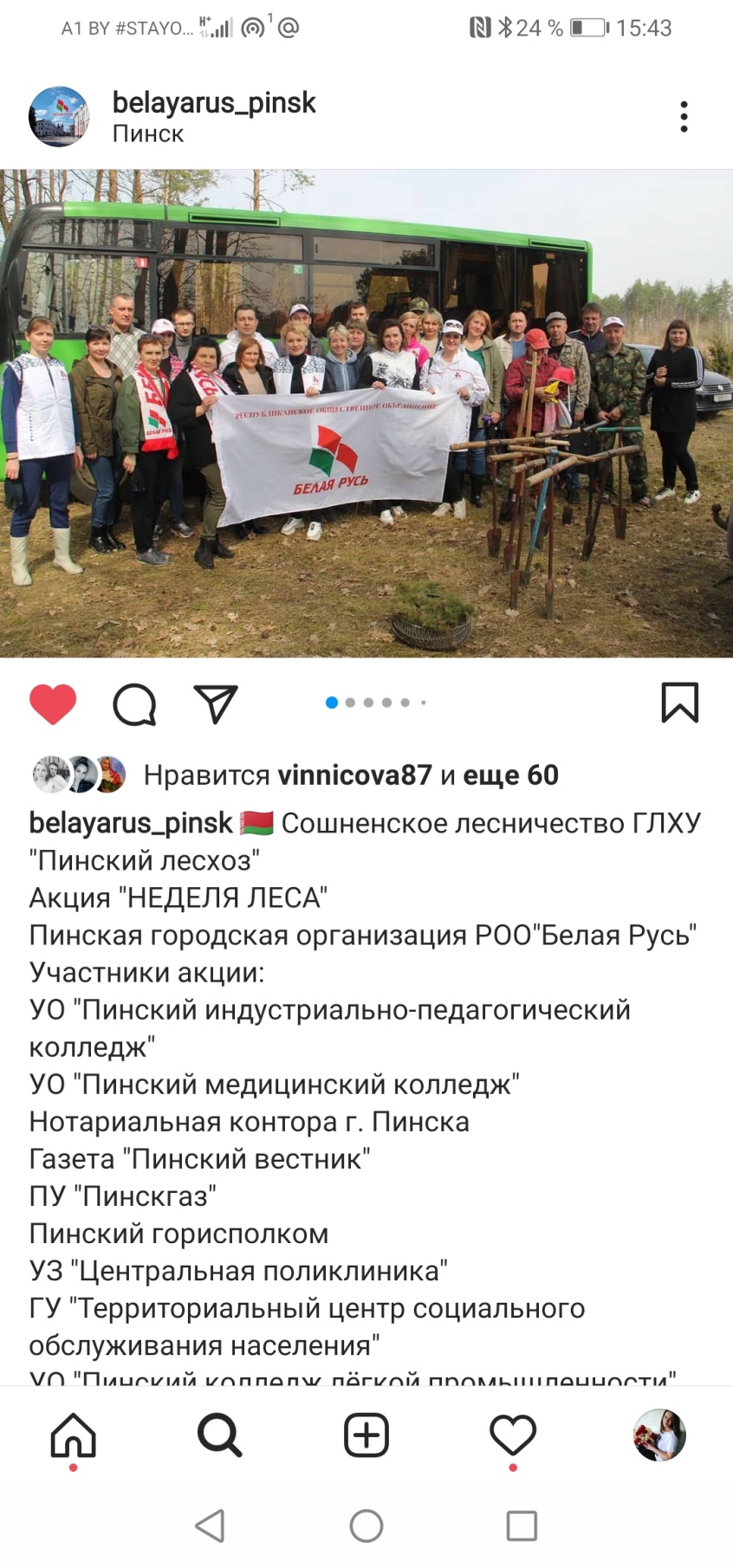 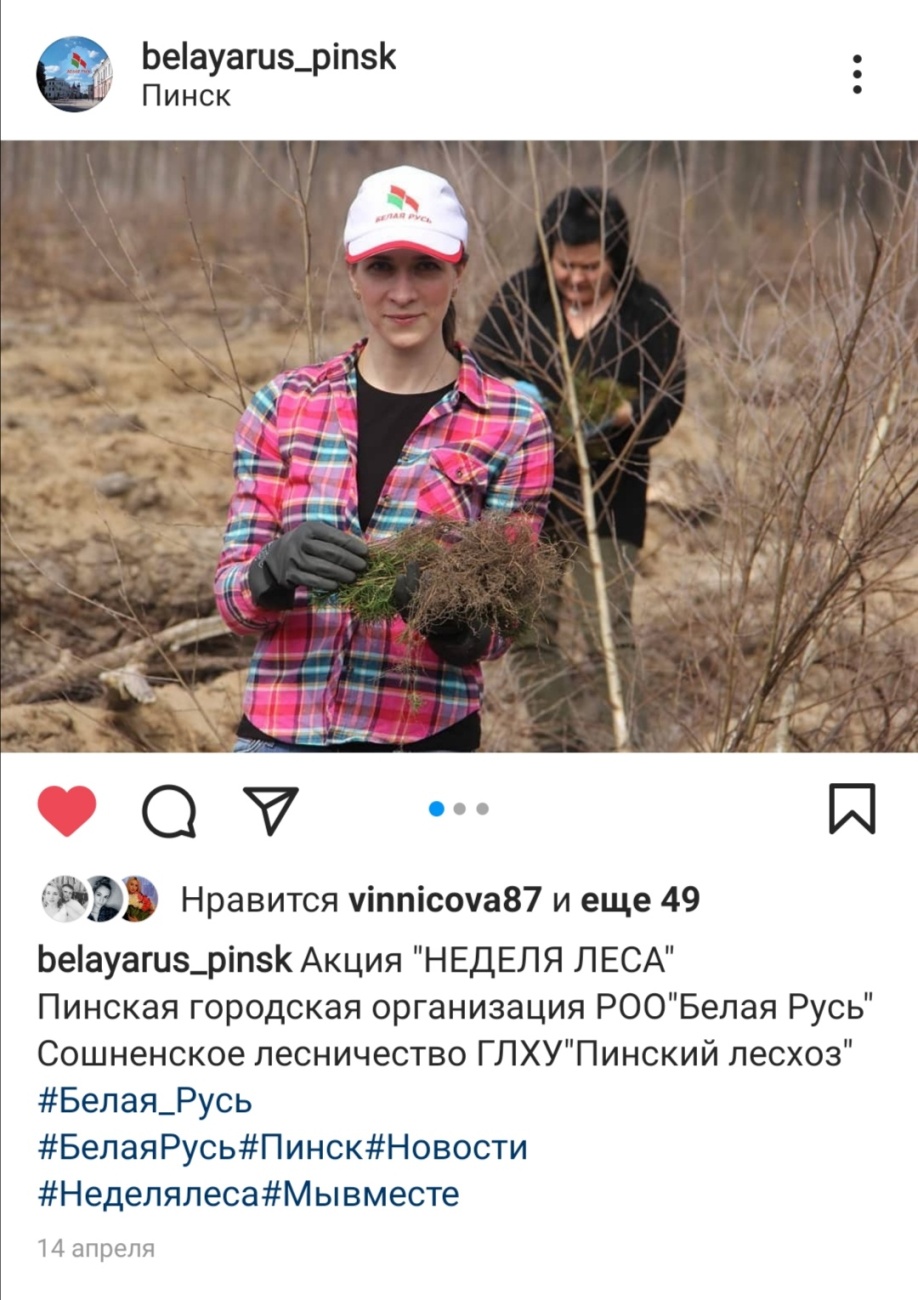 Конкурс чтецов «Мой край, которым я горжусь»
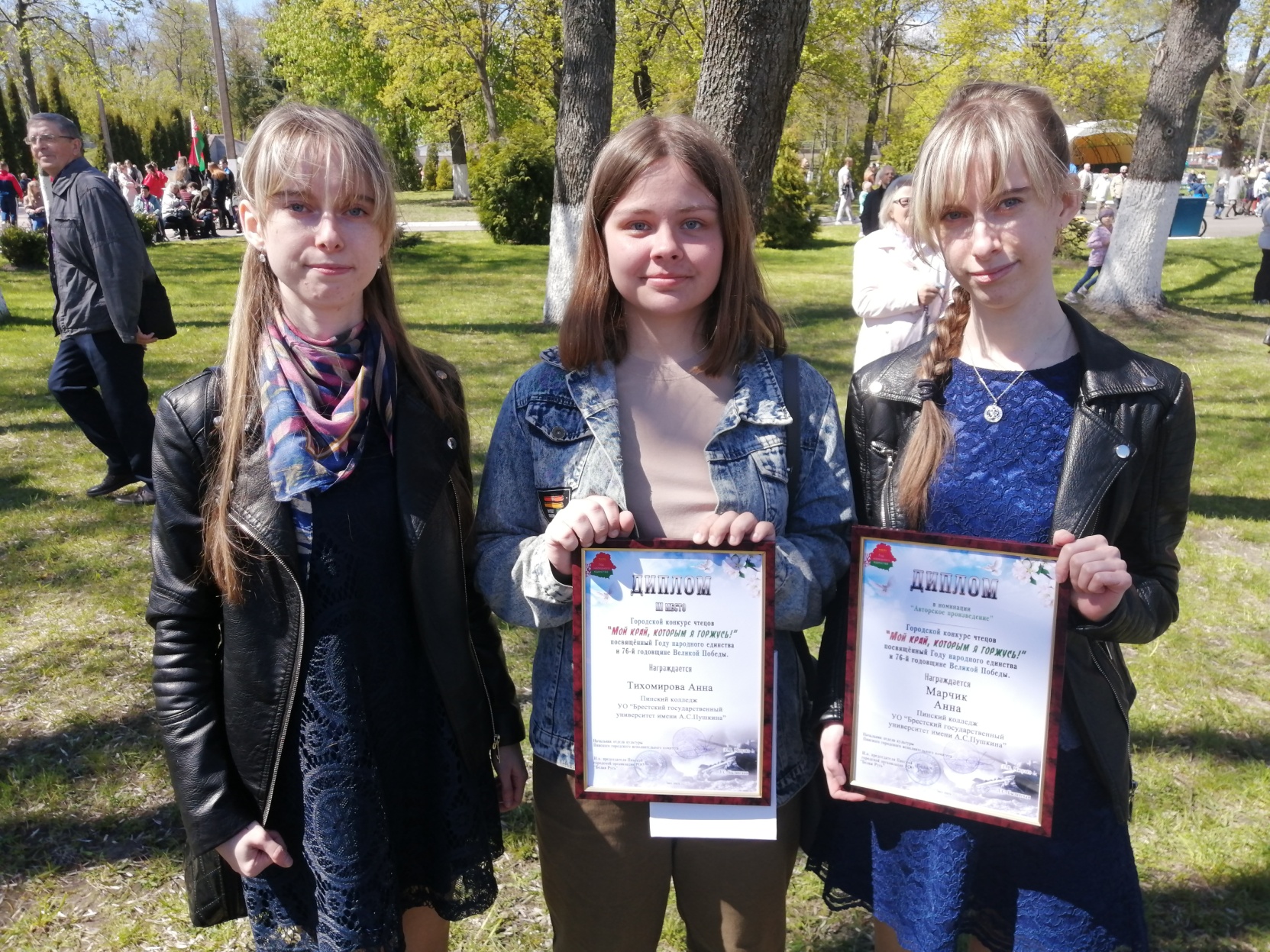 Акция к 9 мая «Мы помним, мы гордимся!»
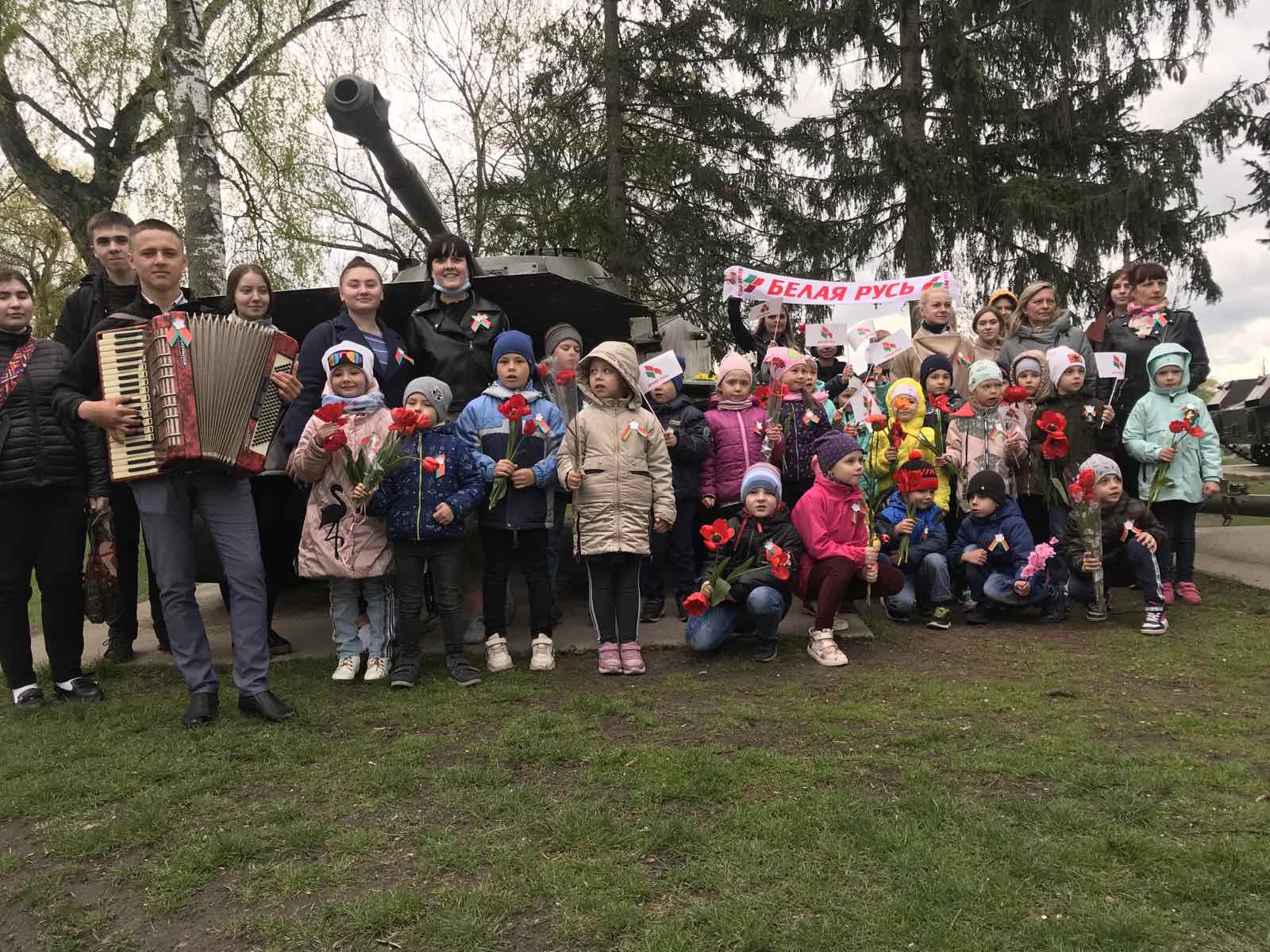 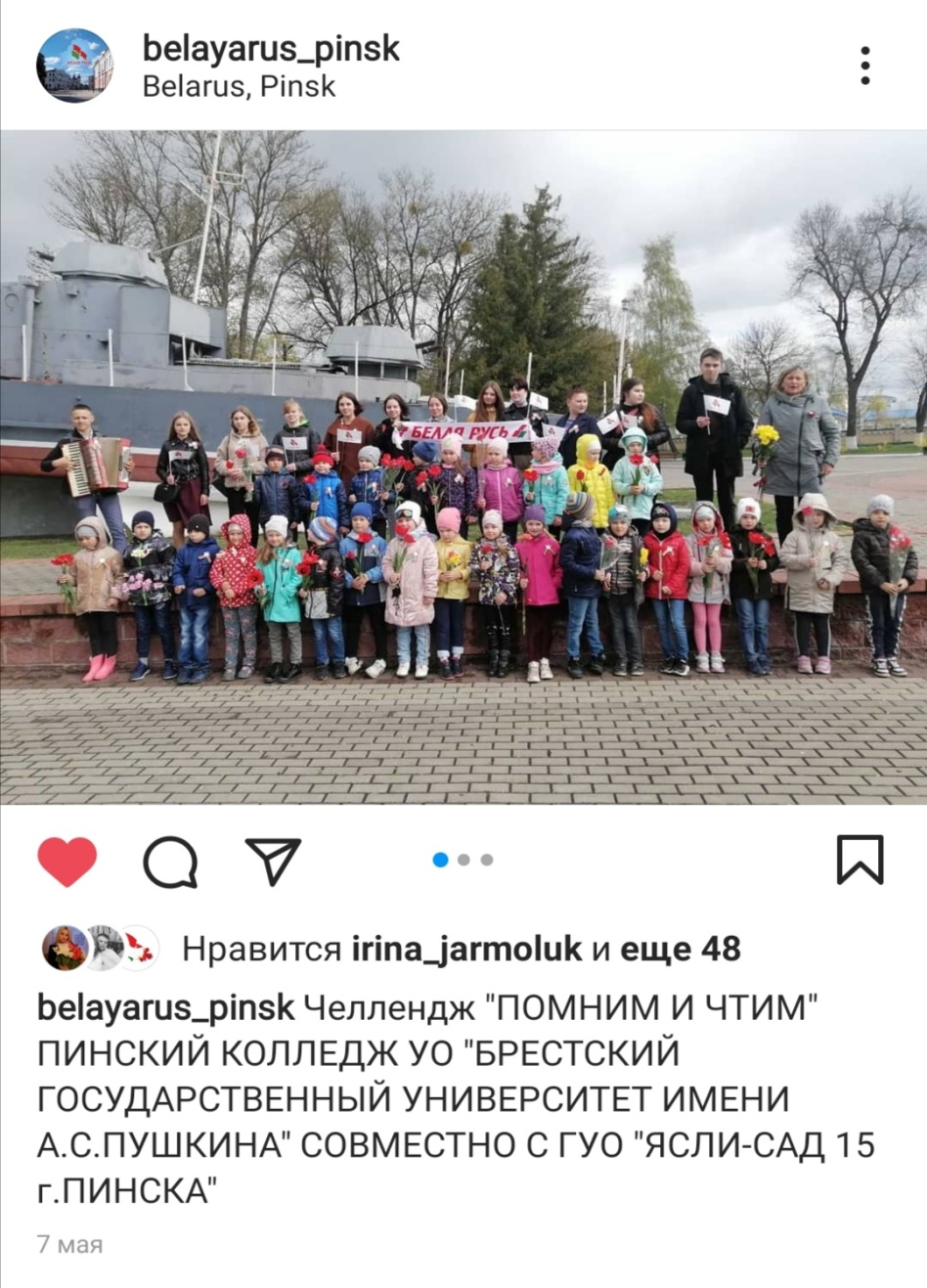 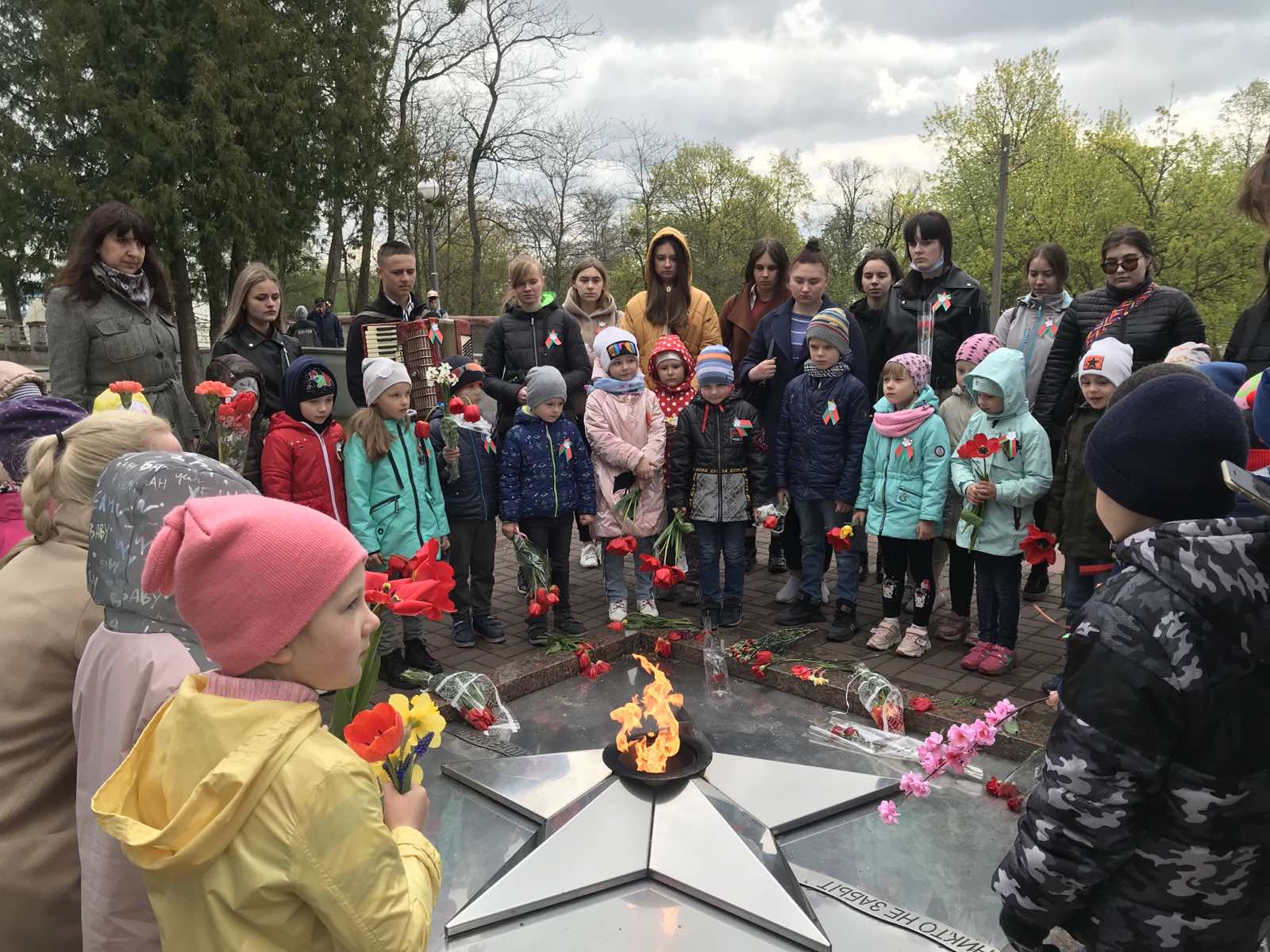 Спасибо за внимание!
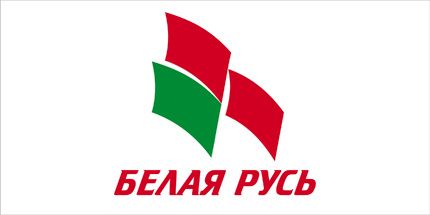